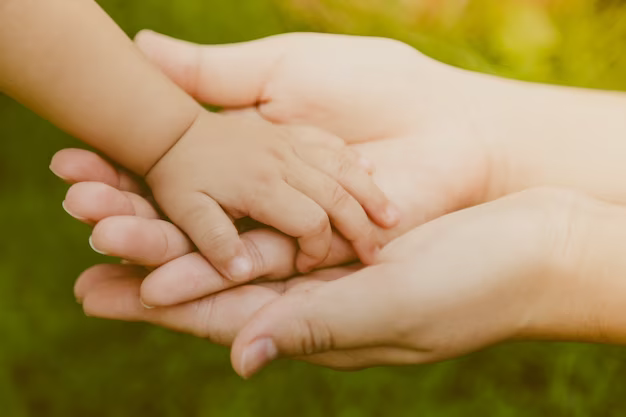 Théorie de l’attachement : 
un autre regard dans les troubles des apprentissages

Dr N. Decaux-Ferré, pédiatre
Association Ti Liammou

Journée CRTLA 06 octobre 2023
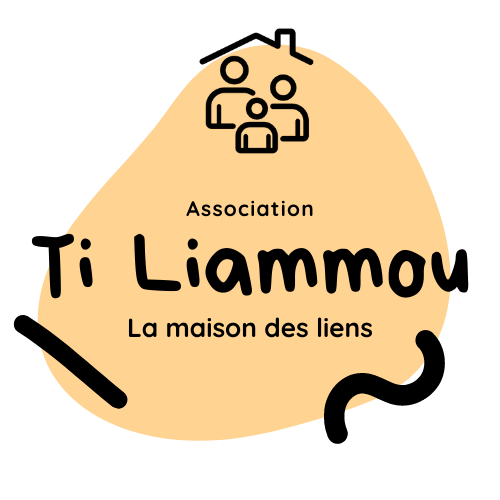 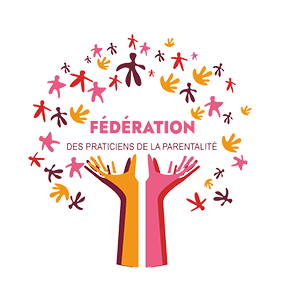 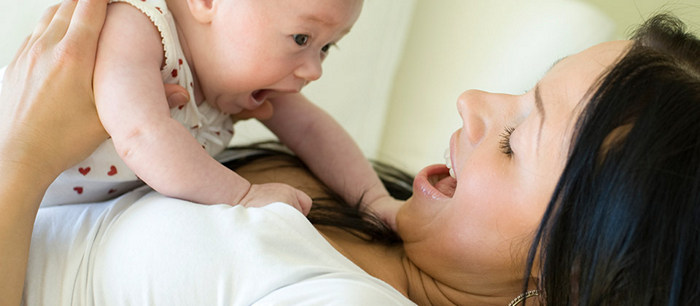 Bowlby (1907-1990)

Théorie attachement = théorie biopsychosociale
 
Un autre regard porté sur les premières années 
    de vie

Active tout au long de la vie

L’attachement selon Bowlby : 
Rechercher la proximité et la protection
Du plus vulnérable vers celui qui va protéger
Un paradigme :
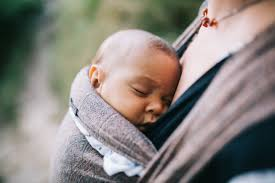 Caractéristiques d’une relation d’attachement :
Lien persistant

Avec une figure spécifique

Recherche de sécurité / réconfort auprès de cette personne

Perturbation si séparation involontaire

Relation asymétrique, basée sur dépendance de enfant envers personne responsable de lui
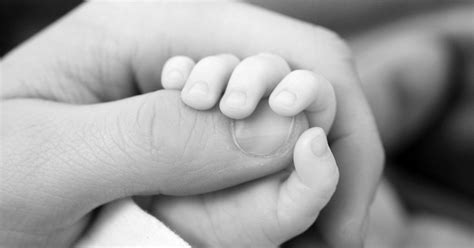 Le bébé est immature : ne peut se développer seul
L’attachement : un lien vital

Un méta-besoin = le besoin de sécurité

Nouer une relation d’attachement à un + âgé = objectif de la 1ère année 

Pour :
Protection physiologique
Régulation psychologique
Equilibre émotionnel
Réguler stress, peur

Survie de l’espèce
Le besoin d’attachement :  un besoin inné
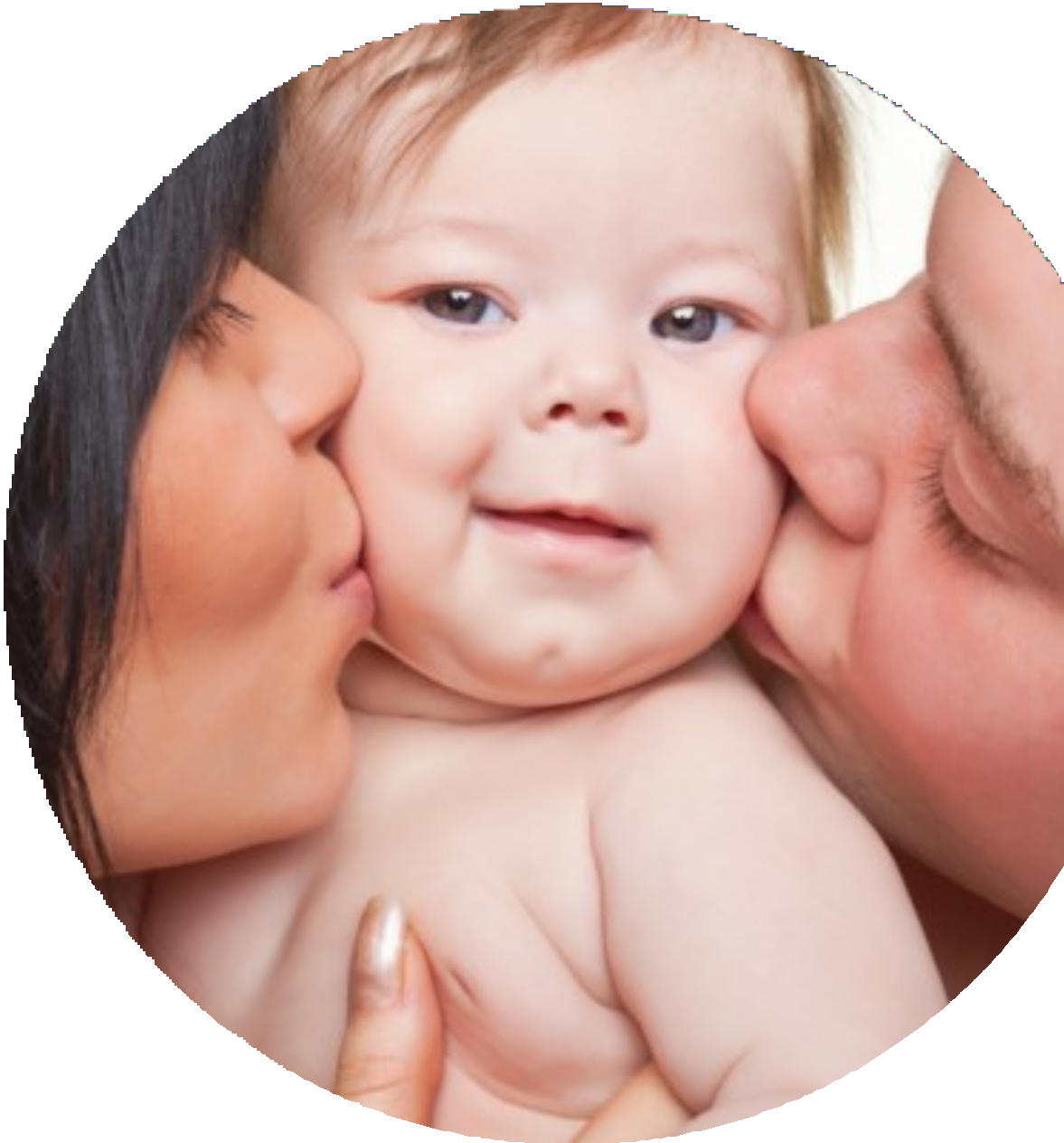 Tous les bébés humains recherchent la proximité de figures humaines dans leur  environnement immédiat, en cas de détresse

Orientation vers quelques figures repérées comme  familières
        = les figures d’attachement
Répertoire de comportements innés

Signaux activateurs et extincteurs spécifiques

Interactions bébé-FA          Organisation progressive de représentations de soi et des autres
Organisation progressive de représentations à partir des interactions bébé-FA (réponses)
Figure d’attachement : toute personne qui répond aux signaux de l’enfant

Figures d’attachement primaires : ceux qui élèvent l’enfant = mère, père, substitut parental

Chaque figure d’attachement « primaire » se constitue dans les 9 premiers mois de la vie

Figure d’attachement principale : celle qui répond le plus souvent dans les soins de routine les premiers mois de vie

Chaque FA est spécifique, irremplaçable et non interchangeable

Essentiel d’avoir plusieurs FA (FA secondaires) en cas de défaillance de la première. Pas de concurrence. En avoir au moins une disponible

Evolution en fonction des expériences

En cas stress intense : préférence pour FA primaire
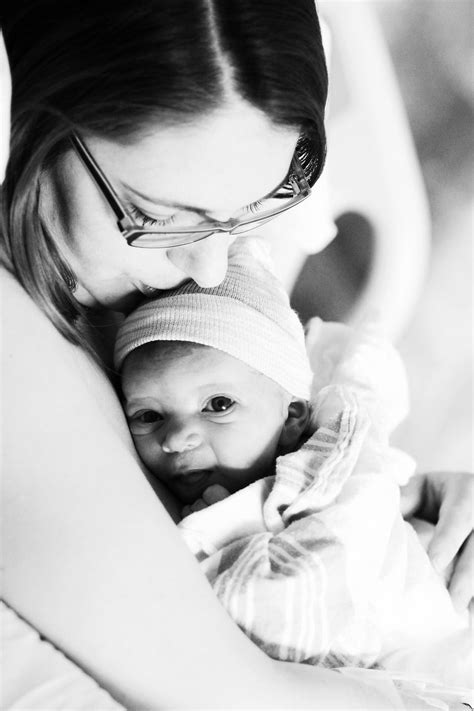 Les figures d’attachement :
Comportements d’attachement : (activation du système d’attachement)
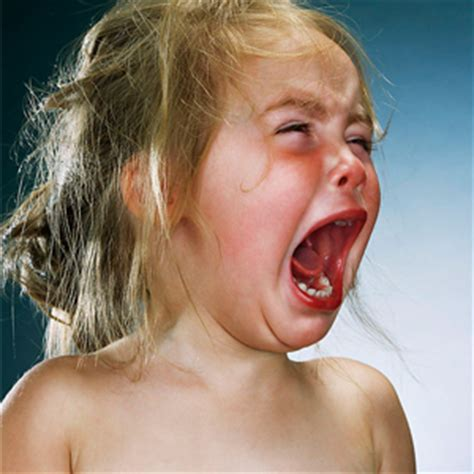 En situation de stress ou de danger (propre à chacun / fonction tempérament de enfant, âge,… / stress interne ou externe), l’enfant va développer des comportements pour maintenir la proximité avec l’adulte

But : assurer sa survie et sa sécurité lors de l’exploration de son environnement

Selon l’intensité du stress et donc du besoin de proximité, signaux différents :
Sourires, vocalisations, regards
Succion
Comportements d’approche et de poursuite pour la proximité avec l’adulte
Cris, pleurs pour amener le caregiver à l’enfant
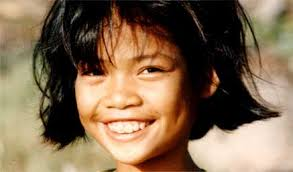 Système motivationnel en miroir du système d’attachement, biologiquement inscrit

Une des dimensions des soins parentaux. Objectif = maintenir une protection avec le bébé afin de répondre à ses besoins quand détresse

Désactivation du système quand adulte perçoit que enfant réconforté

Adulte doit être sensible, accessible, disponible   = base sécurité
                     (« mère suffisamment bonne »  Winnicott)

Répondre aux besoins d’attachement et d’exploration :
Par le partage émotionnel, la consolation et le soutien / rejoindre, consoler, bercer, retenir / prendre soin de 
En fournissant des solutions au problème ou en aidant l’enfant à trouver des solutions au problème : capacité réflexive
De manière stable, prévisible et cohérente
De manière adéquate ou avec correction
Sans effrayer, sans anticiper
Même sous conditions de stress
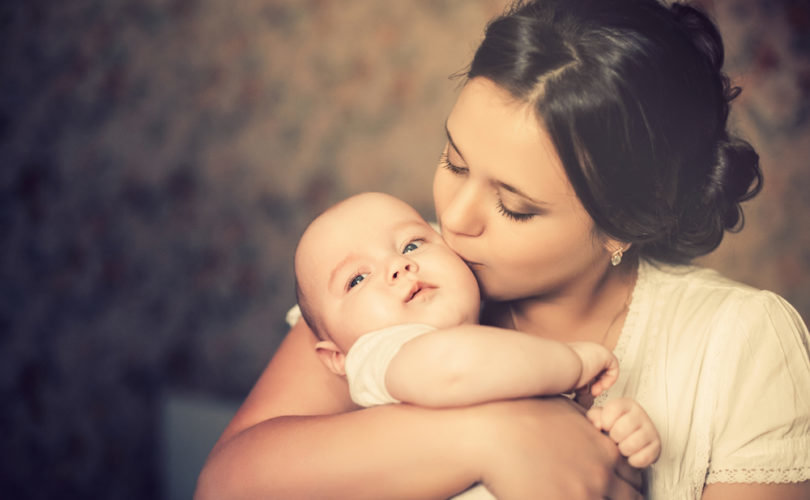 Qu’est-ce que le caregiving dans la théorie de l’attachement?
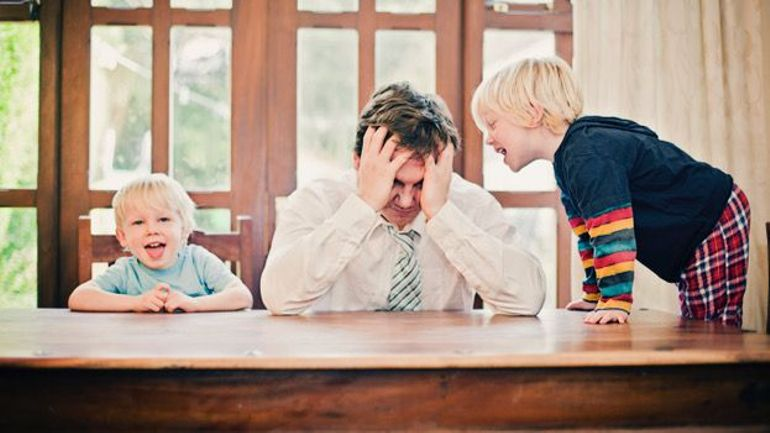 Psychopathologie parentale : dépression…
Stress familial : chômage, maladie, précarité, deuil…
Fonctionnement du couple
Culture et puériculture : l’enfant est un ETRE CULTUREL, porteur d’un bagage
Sensibilité au stress de adulte, capacités à réguler le stress
Facteurs liés au bébé : grossesse, accouchement, postpartum, prématurité…
Réseau social
Pression d’une parentalité positive poussée à extrême / culte de la performance
Charge mentale…
Facteurs jouant sur le caregiving :
3 systèmes motivationnels :
Stimulus alarmant ou état de stress chez enfant
Enfant :
système d'attachement  activé
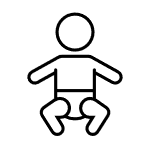 Adulte ou caregiver :  système care giving activé
Comportements
rapprochement / recherche proximité
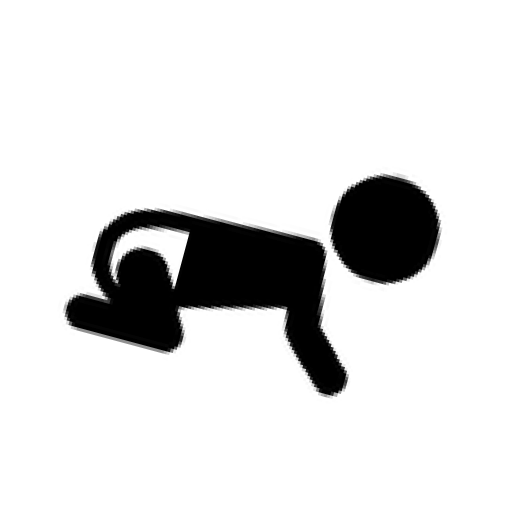 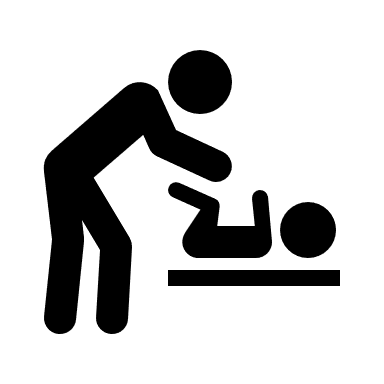 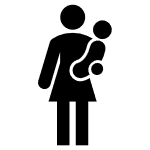 Proximité réconfort / protection :  caregiving
Enfant :
système d'attachement  éteint
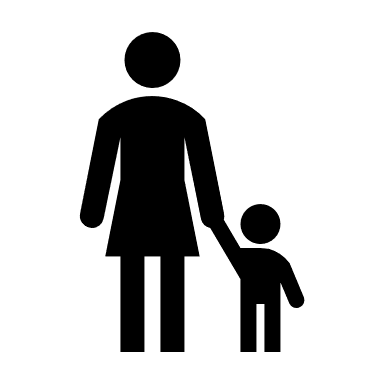 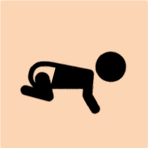 Exploration possible
Système attachement / Système alerte
(prédominant les premières années)
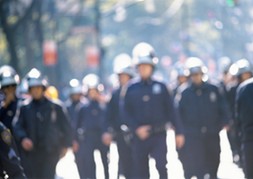 Système exploration 

 Pour la survie
 Explorations interne  et externe
3 systèmes  motivationnels : 
entre  équilibre et compétition
Système caregiving
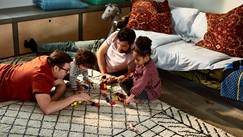 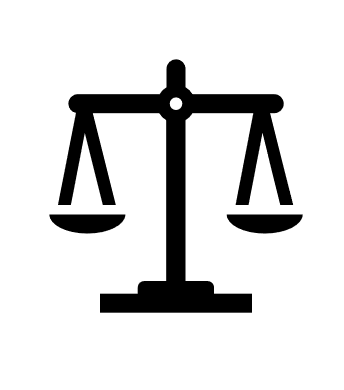 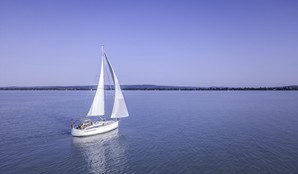 Pour illustrer :
Film Harlow Monkeys : https://www.youtube.com/watch?v=OrNBEhzjg8I
La construction du lien d’attachement :
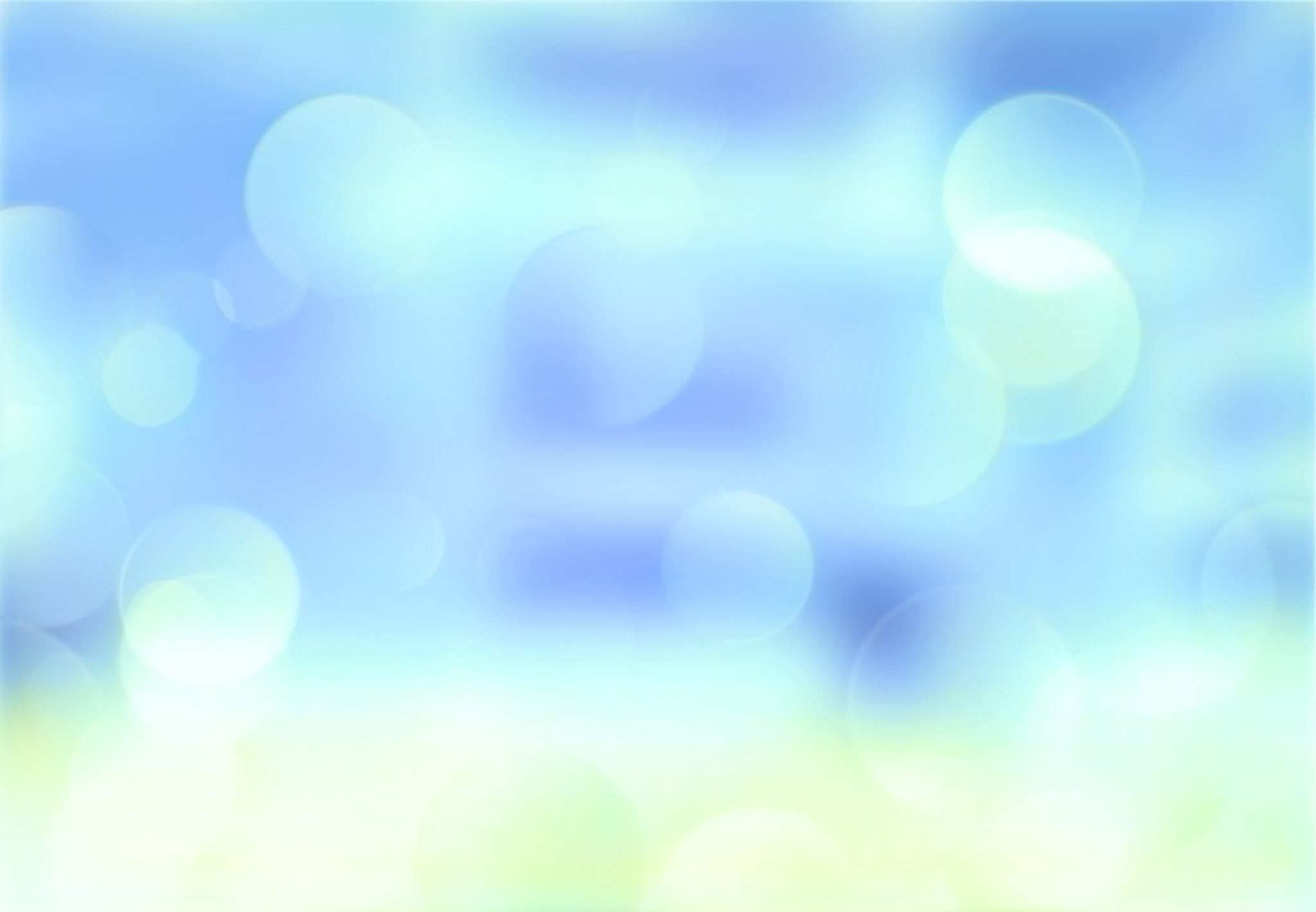 Construction d’une base de sécurité (Ainsworth 1978 ; Bowlby 1982) :
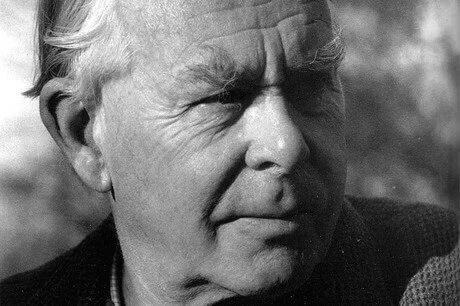 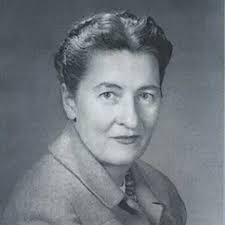 Concept au coeur de la théorie

Le bébé expérimente la figure d’attachement comme un havre de sécurité et une base de sécurité

L’enfant construit des représentations de soi et des autres

Cela va amener à « une feuille de route »

Si ----- alors --- telles attitudes chez les adultes
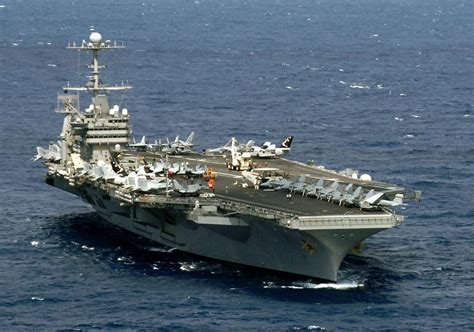 Le cercle de sécurité : l’attachement va servir l’autonomie!
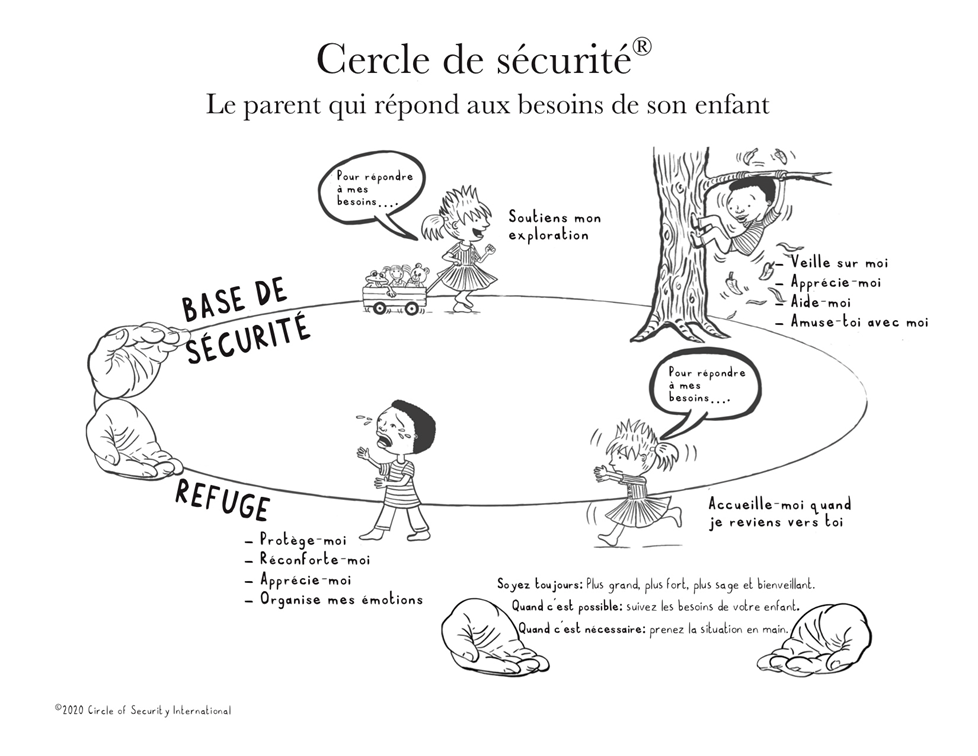 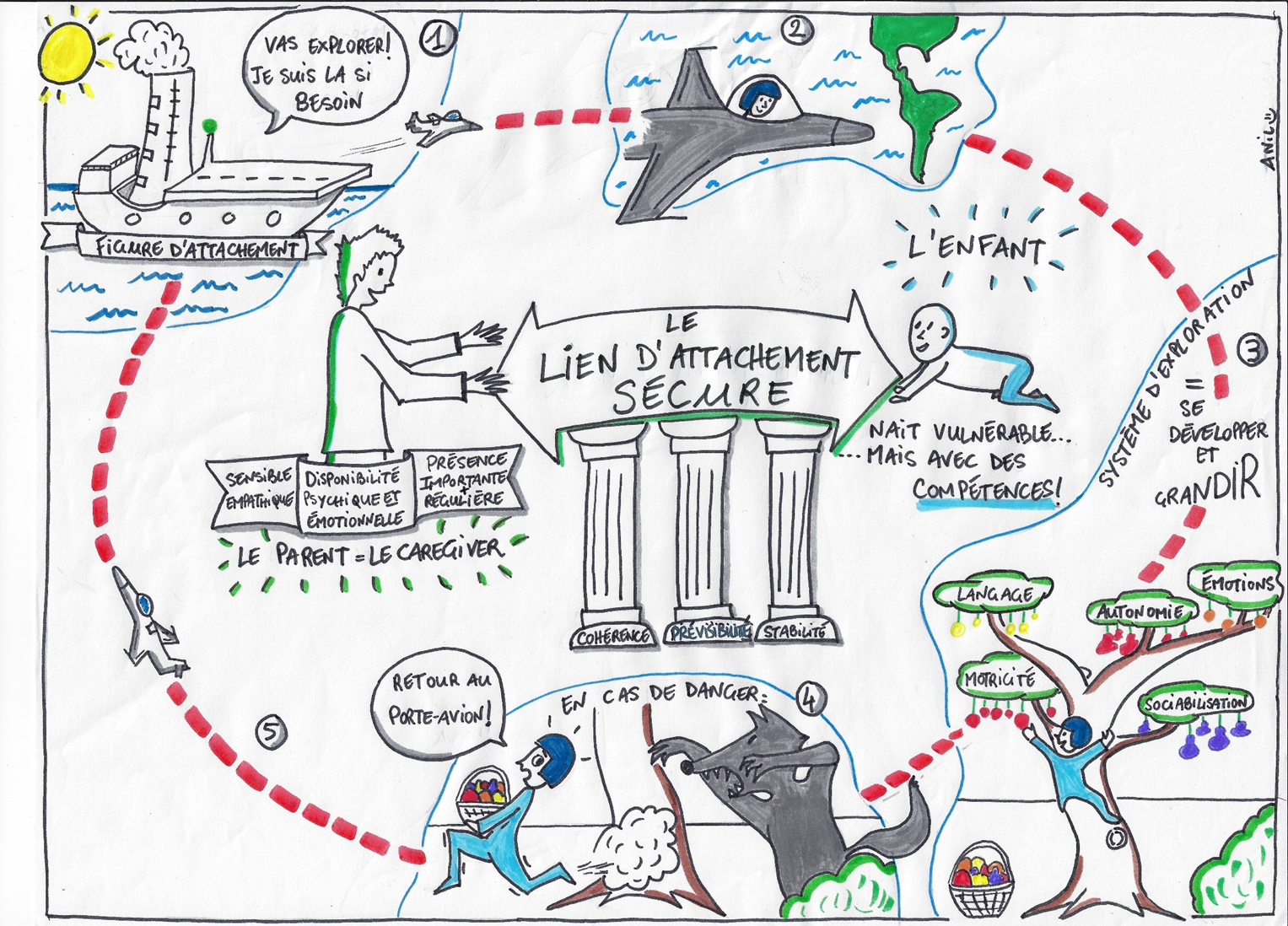 Cercle de sécurité :
Base de sécurité
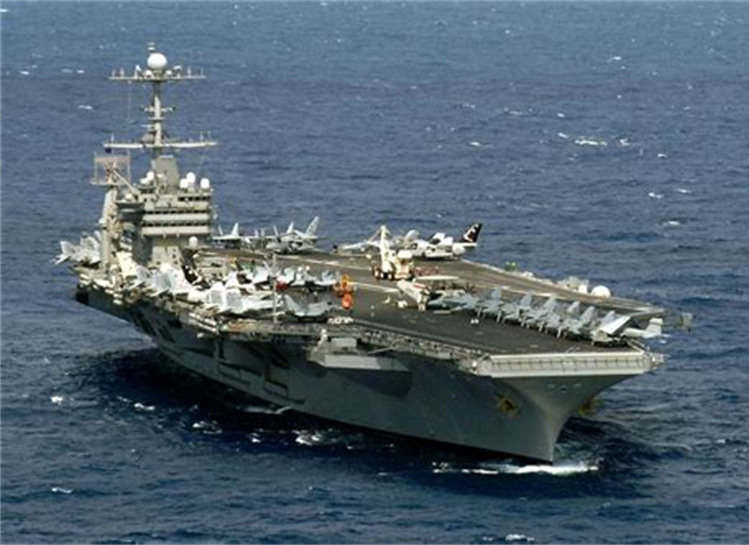 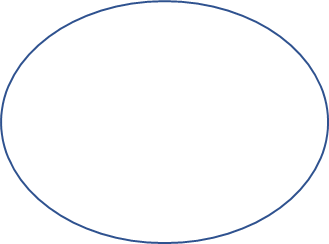 Havre de sécurité :
protection
réconfort
organisation des sentiments
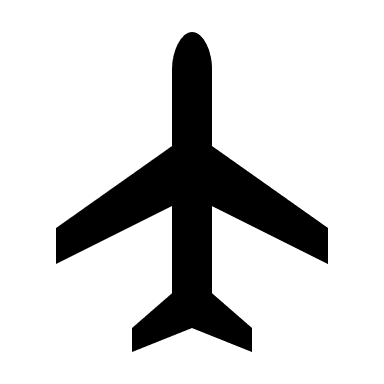 = enfant
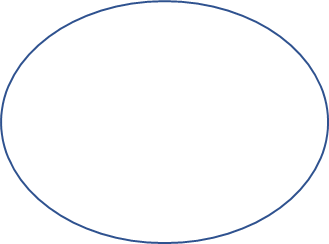 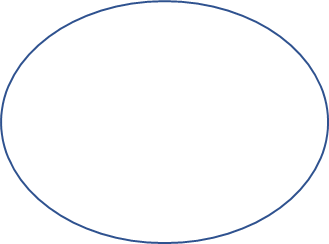 Besoin de surveillance et d’aide
Soutien de l’exploration
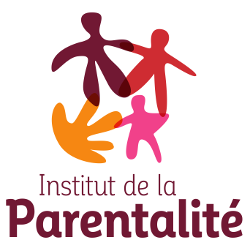 Infos perçues par enfant de son environnement, de ses expériences et réponses qu’il obtient de adulte amènent « feuille de route » = tours de piste de l’avion-enfant, danse de l’attachement = MIO

L’enfant sait alors s’il peut compter sur autres, si est rassuré en cas danger, s’il peut avoir confiance en adulte 
   ou doit développer stratégies pour faire face à son environnement

En fct interactions et leur répétition, construction d’un modèle de ces interactions et de leur qualité

Cela conduit enfant à développer une image de soi et de l’autre, avec anticipation de la relation avec autrui et influence sur son comportement dans la relation
Modèles internes opérants = stratégies attachement :(construction les 3 premières années)
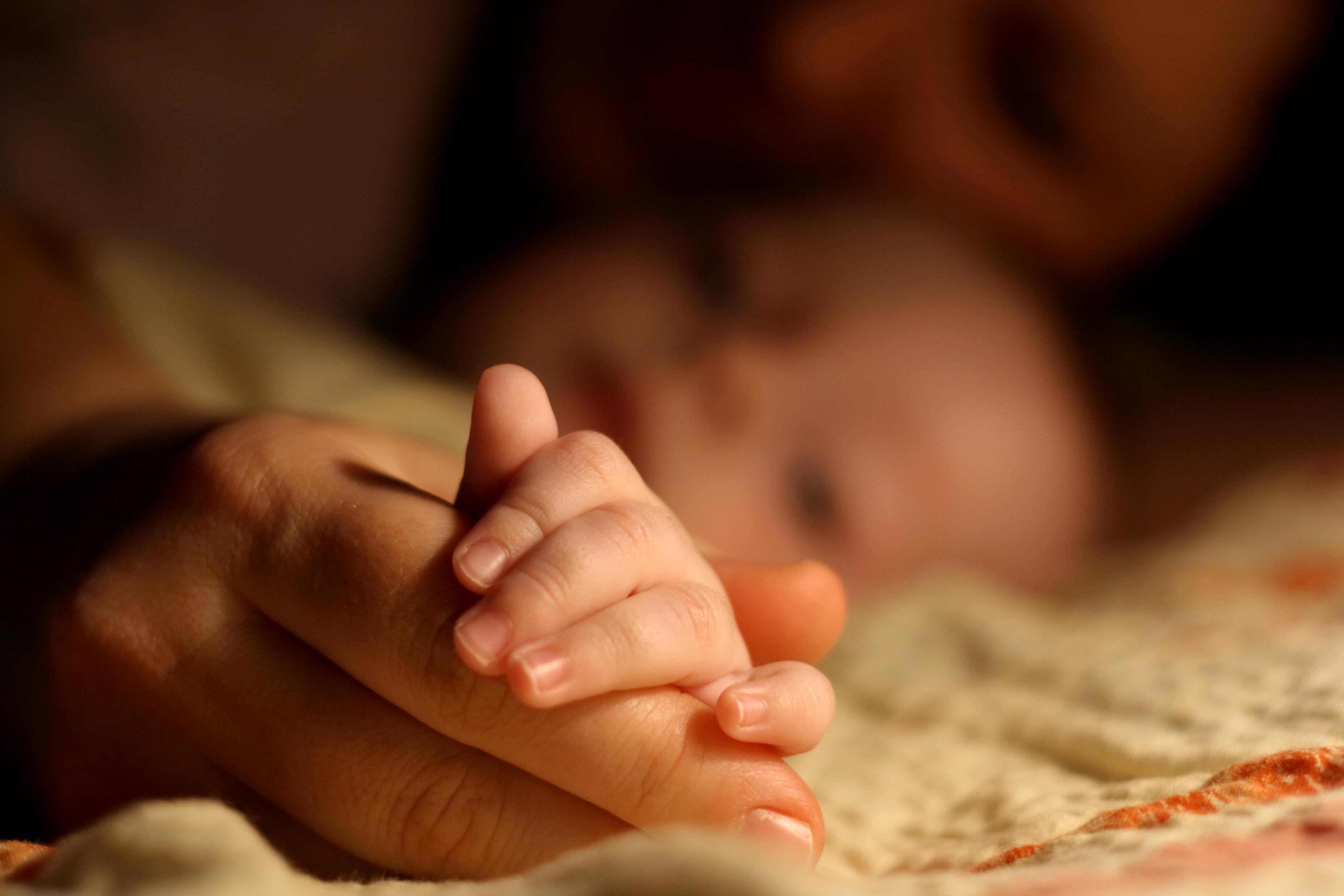 Stratégies d’attachement :
Sécure ou primaire : 
   Parent répond au moins dans 50 % tps de façon sécure 
   Porte-avion dispo physiquement et psychiquement / porte-avion constant, stable, prévisible, ajusté…
   Des ratés mais restauration possible!!
   60 % dans la population générale

Stratégie insécure ou secondaire : 
   Organisation défensive et cristallisation
   Stratégie la moins coûteuse pour l’enfant 
     Porte-avion pas dispo
   40 % dans la population générale
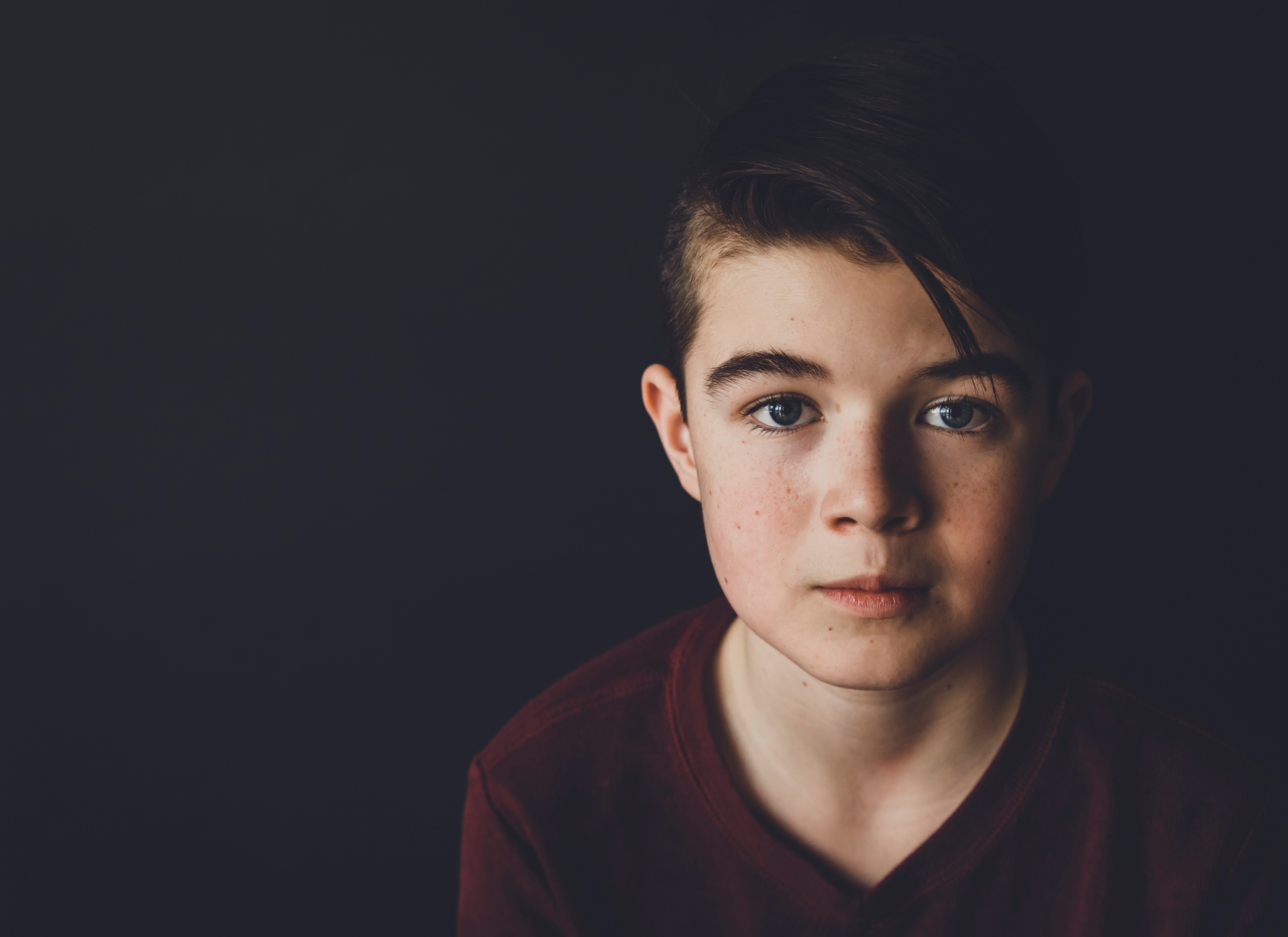 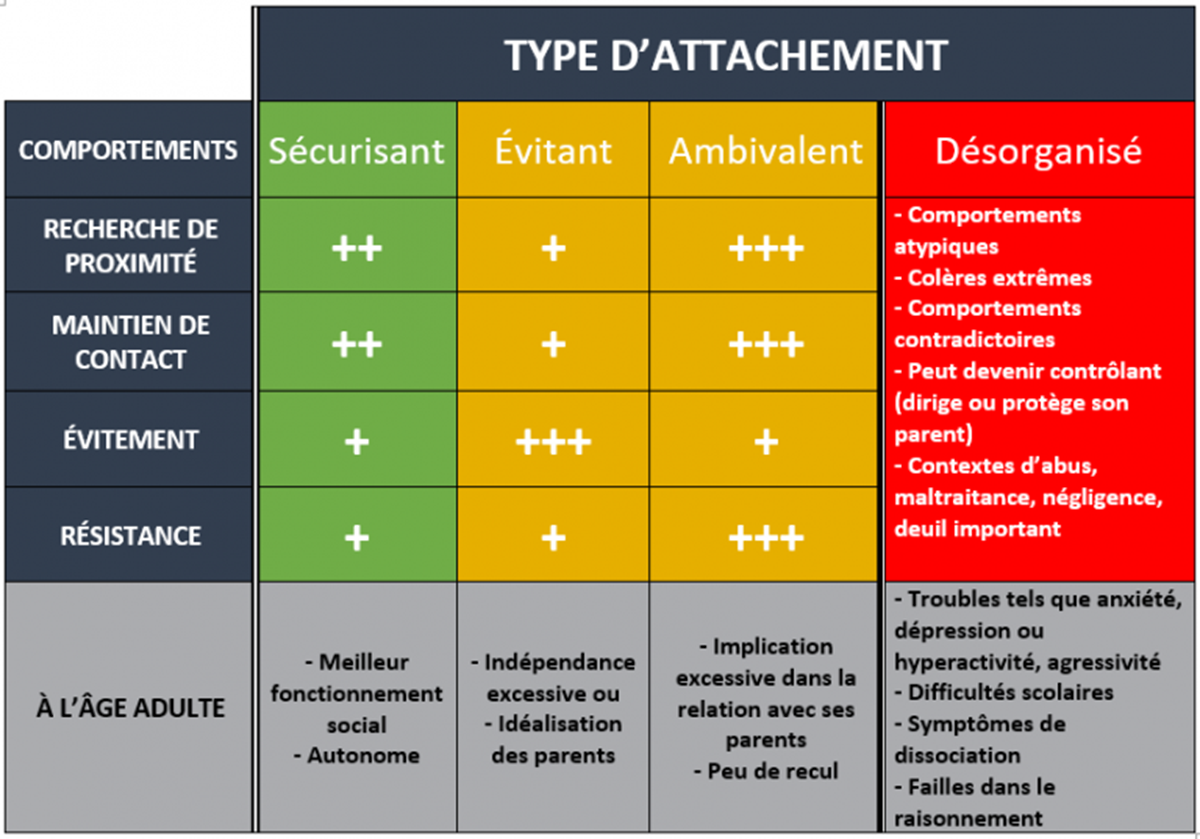 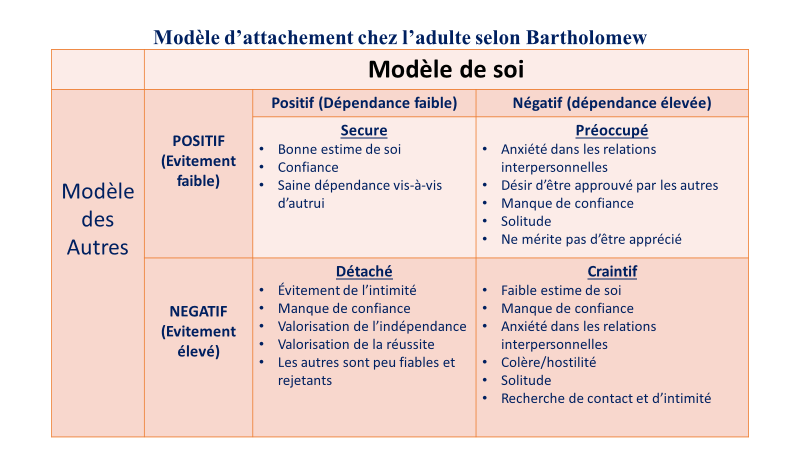 Feuilles de route ou MIO
Attachements désorganisés
90% enfants ASE
FA active système attachement enfant au lieu le désactiver
(désorganisation pdt 5-6 ans puis…)
psychopathologies possibles
(addictions, schizophrénie, tbs humeur…)
Attachements organisés :

Attachement sécure

Attachement insécure
Ambivalent résistant
Evitant

Pas une pathologie mais plus de vulnérabilités 
(deuil, séparation… vécus difficilement par ex )
Parent non menaçant
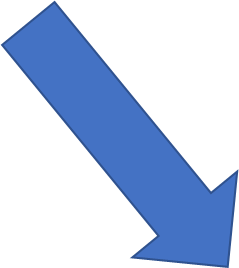 Troubles de l’attachement : 
pathologies sévères, fqts chez enfants de l’ASE
Observation clinique de l’enfant et du parentObservation du contexte
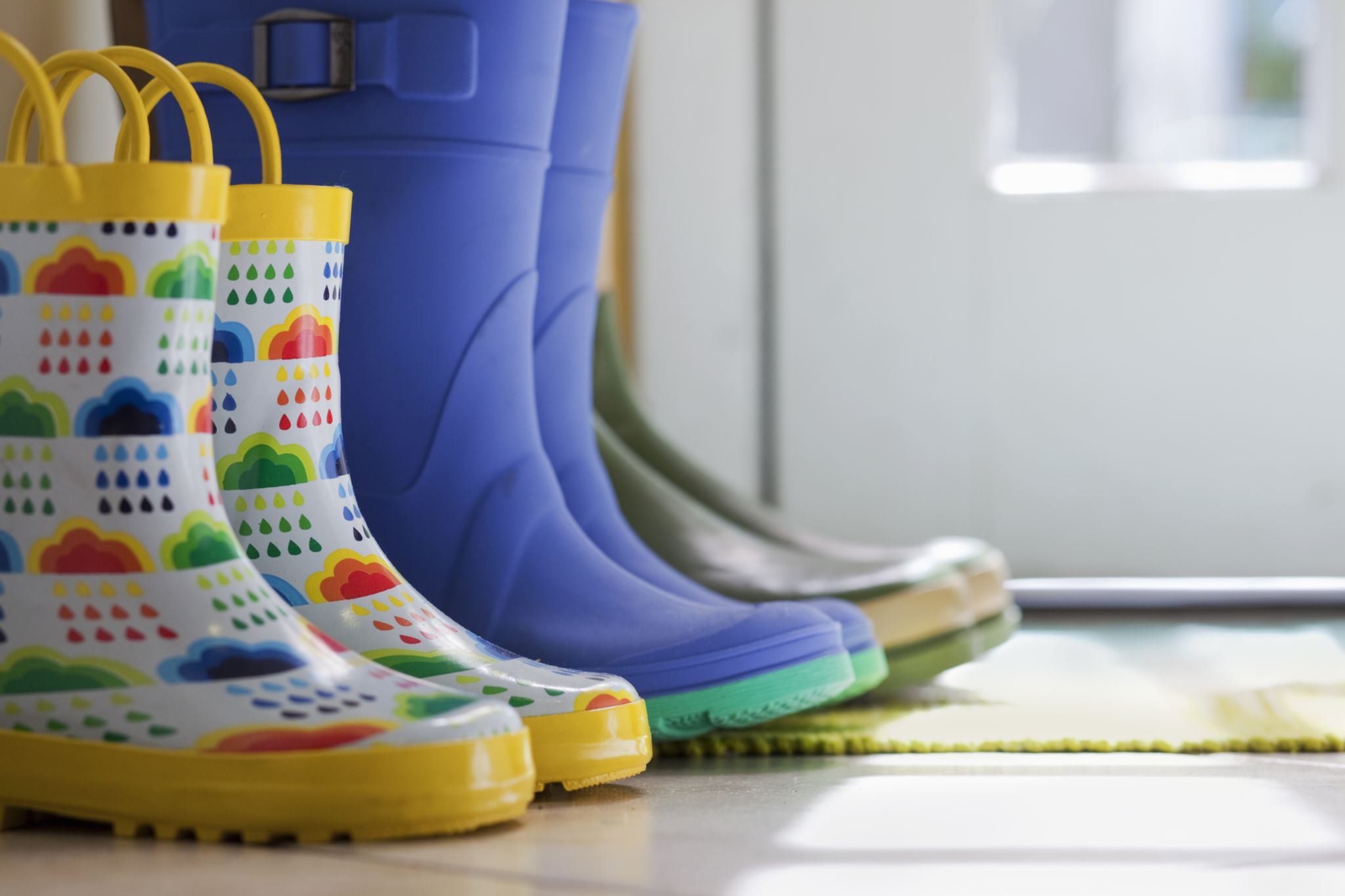 Léonard, 4 ans
1er enfant
Mère travaille à l’internationale, père sportif de haut niveau
    Déplacements  fréquents du père et de la mère sur plusieurs jours
Mange bien
Sommeil perturbé, mieux depuis chir des végétations en fév 2022 + Flixotide
Emotions fortes à l’école notamment quand n’arrive pas une consigne, peut taper ses camarades. La maîtresse du lundi et mardi dit qu’il ne reste pas en place et ne finit jamais le travail demandé
Tape et crie à la maison quand est frustré, se roule par terre
Le père trouve un réconfort dans les jeux vidéos quand il y a conflit avec Léon
Grands-parents ne veulent plus le garder
Nour, 2 ans et 7 mois
2ème  enfant
Aînée a 4 ans ½ (cardiopathie, suivi encore important)
RGO et torticolis congénital la première année, frénectomie, allaitement, dort sur sa maman les 6 premiers mois de vie
Pleurs massifs, en voiture, la nuit…
Débute école en septembre dernier
Aggravation des réveils nocturnes
Pleurs importants notamment à l’école. Très curieuse dit sa maîtresse
Langage très élaboré lors de la consultation, motricité globale et manipulation fine ++
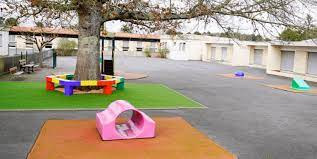 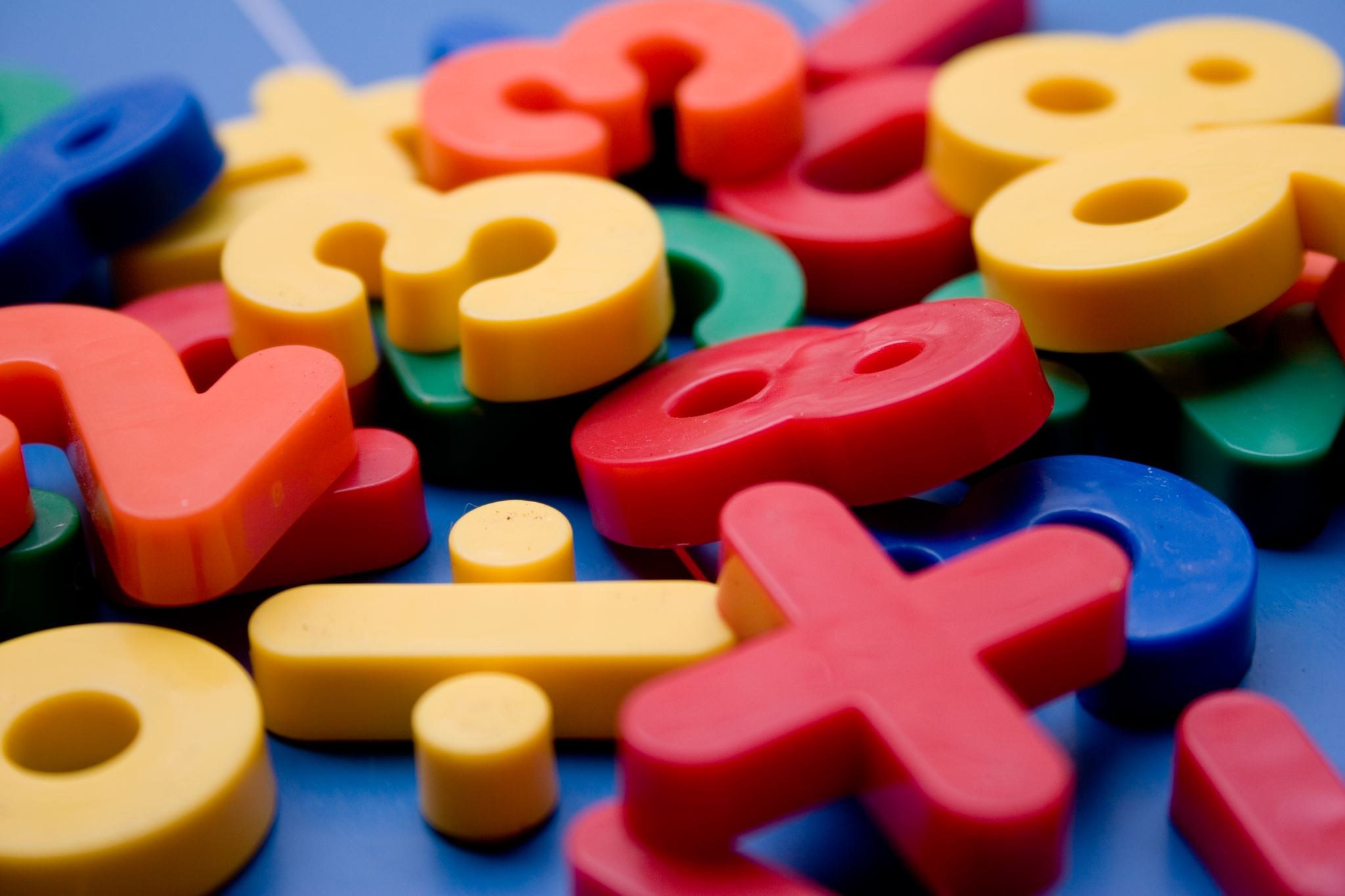 Anaëlle, 5 ans
1er  enfant, naissance à 34 SA
Père travaille beaucoup, mère investie dans des associations, aide de deux jeunes filles le soir et une grand-mère alternativement dans la semaine
Déménagements à 2 ans et à 4 ans (travail de Mr)
Sommeil : RAS
Alimentation : RAS
A la maison : colères importantes, intolérance à frustration, parle beaucoup à table « pour ne rien dire » dit la maman, la maman ne comprend pas les colères, est saturée, n’a plus envie de passer des moments avec sa fille car cela finit toujours en conflit
A école : la maîtresse dit que Anaïs parle beaucoup, a dû mal à rester concentrée, bouge beaucoup en classe
L’enfant est-il en sécurité?Le parent est-il en sécurité?
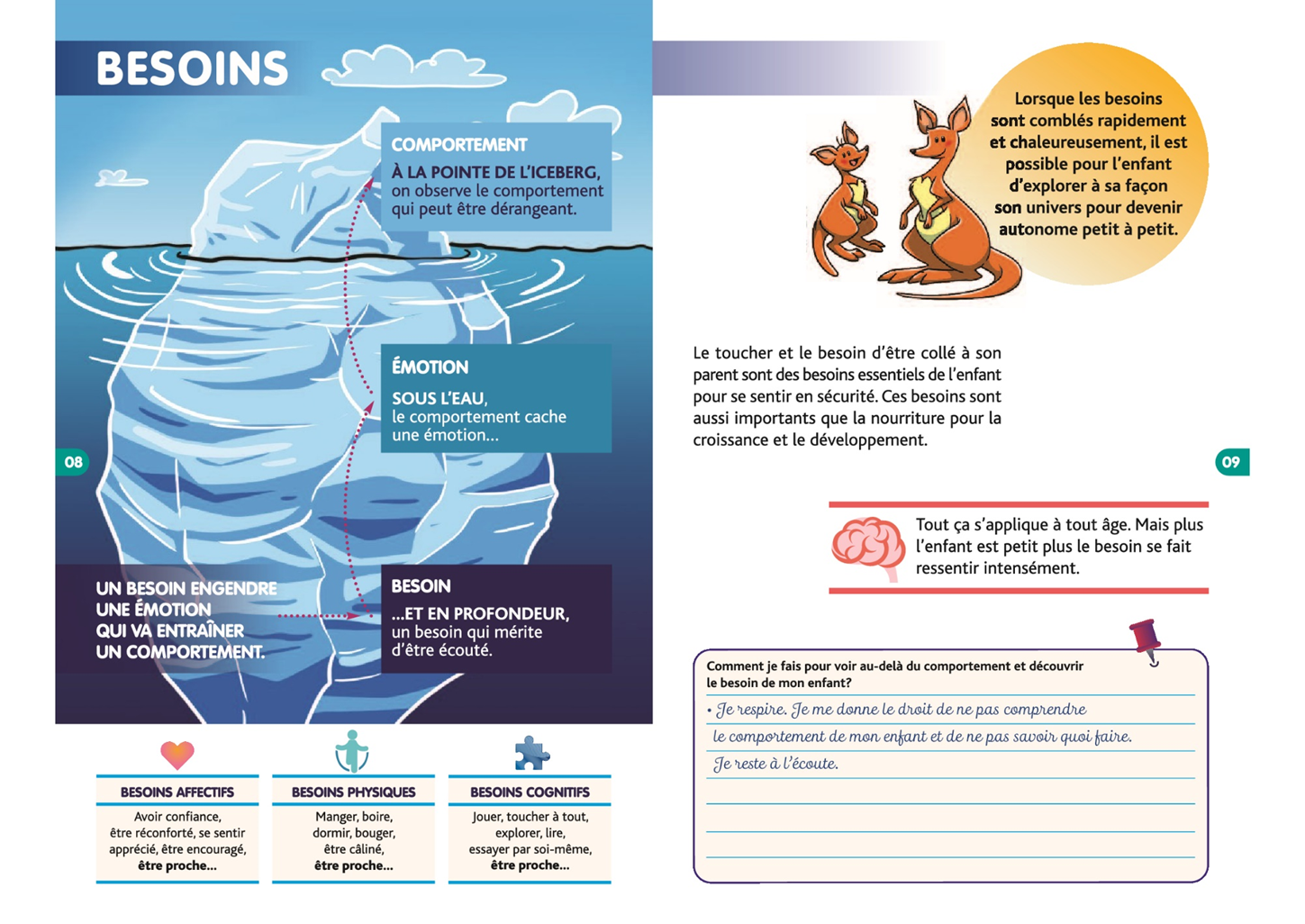 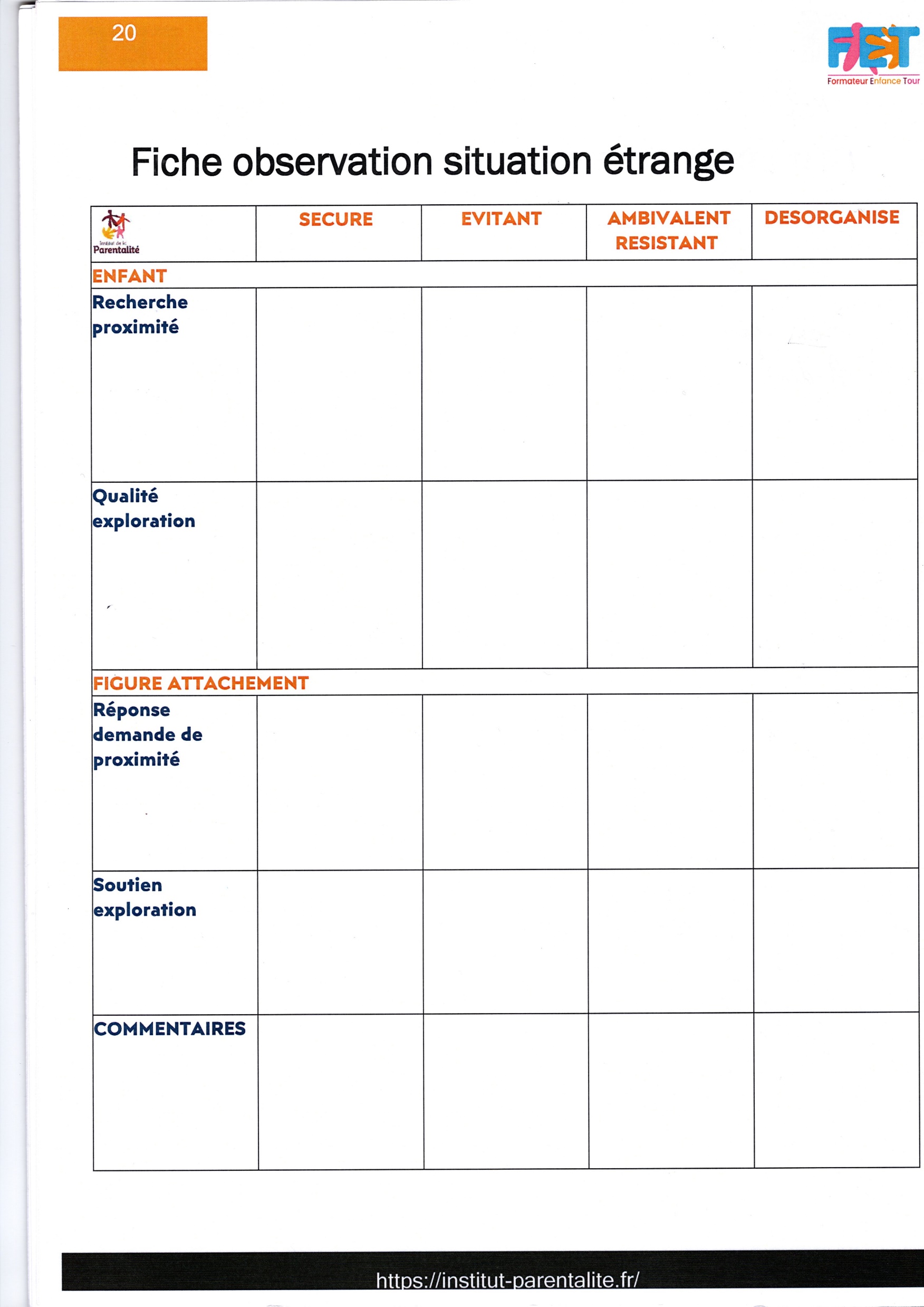 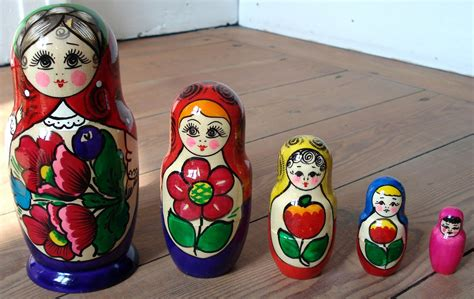 En conclusion :
Un pas de côté, des lunettes différentes
Sécuriser l’enfant
Soutenir de manière sécurisante les parents pour qu’ils soutiennent leur enfant
Soutenir de manière sécurisante les professionnels
Prendre soin de celui qui prend soin : « Caring for the caregiver »
Une chaîne de sécurité